LE GANG AMERICANE
Enea & Natnael – 4D 2022
scaletta
Nascita
Gang (significato)
Diffusione nel mondo
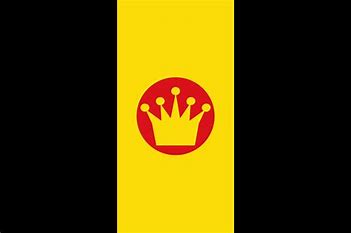 Bandiera dei Latin Kings
I Latin Kings
La storia
La disciplina
I Crips
I Crips
I loro simboli e linguaggio
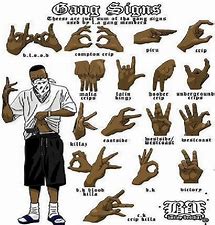 https://youtu.be/gdgExEkzMr8
I BLOODS
I Bloods
Il simbolo dei Bloods
Le loro attività
I loro rivali
https://youtu.be/802s6BWp6ko
I Trinitarios
I rivali
https://youtu.be/nAJk21_hiHk
Attività
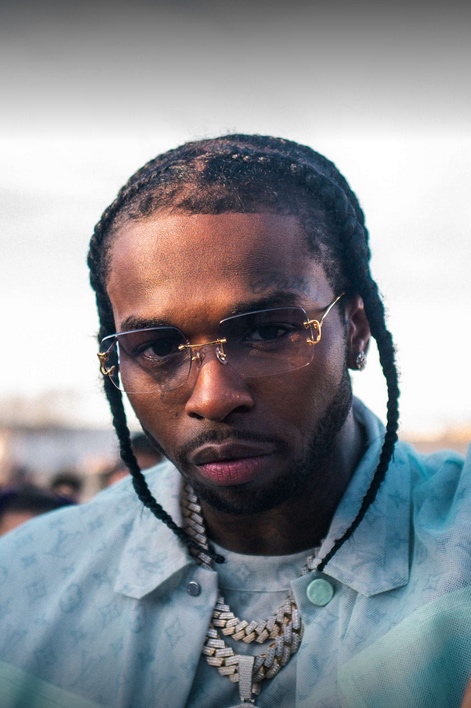 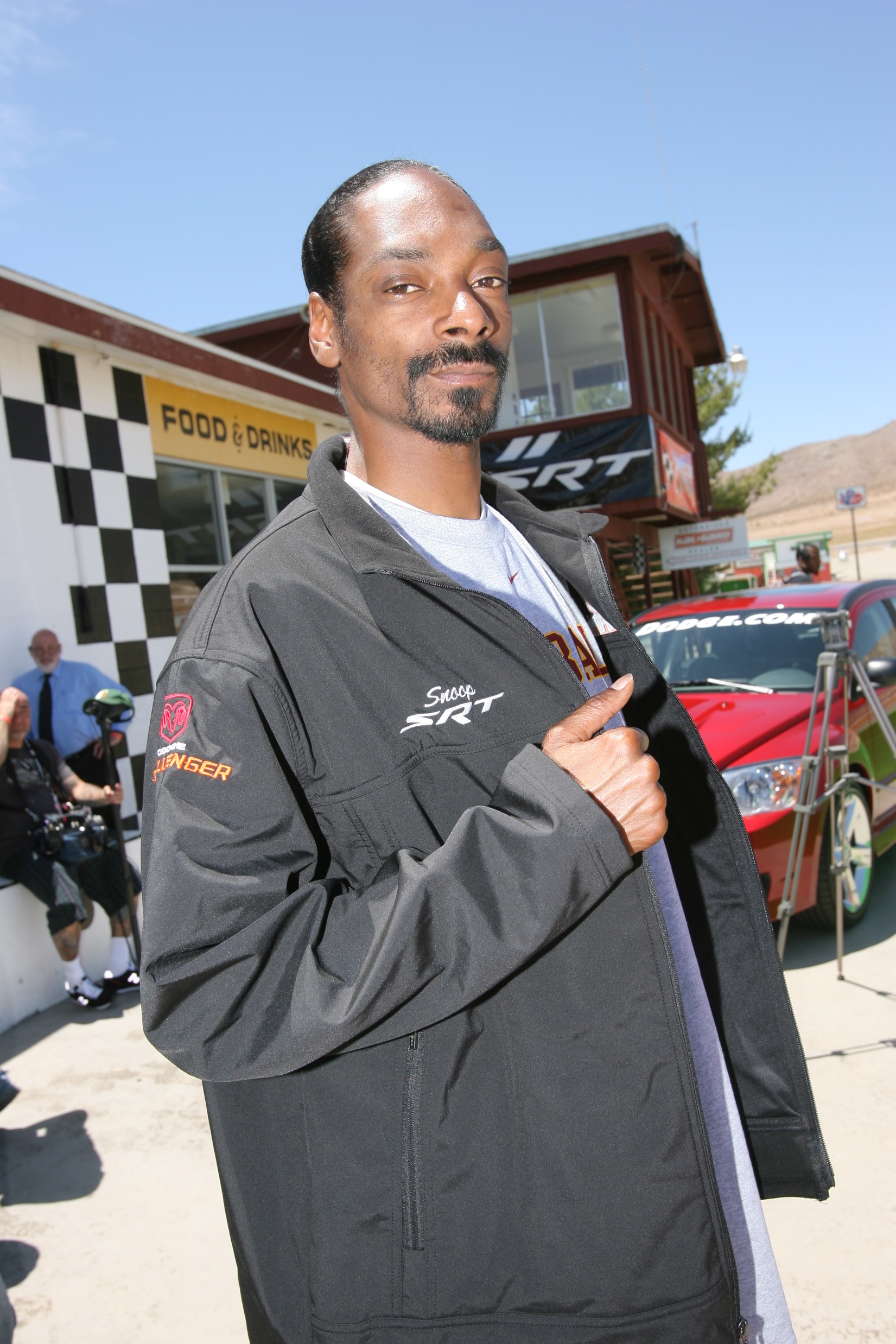 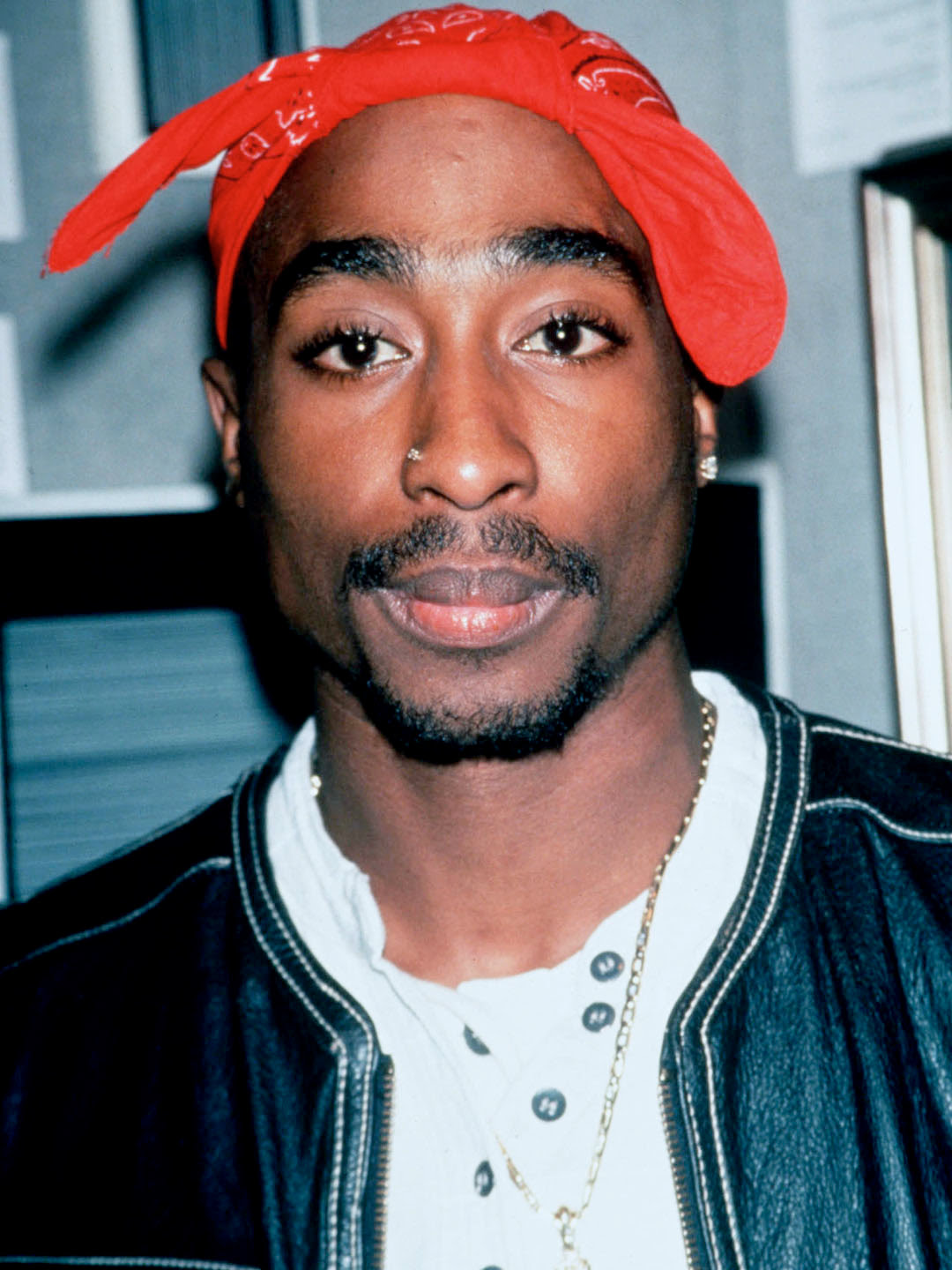 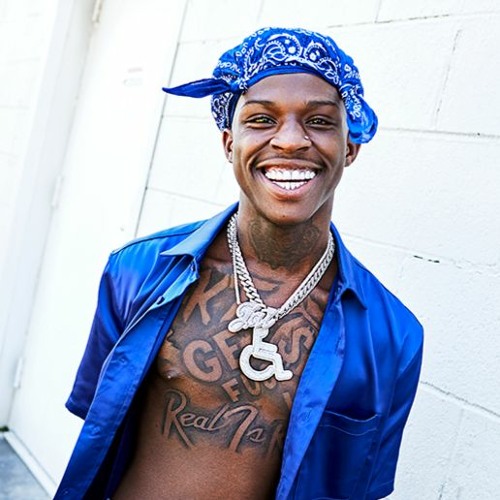 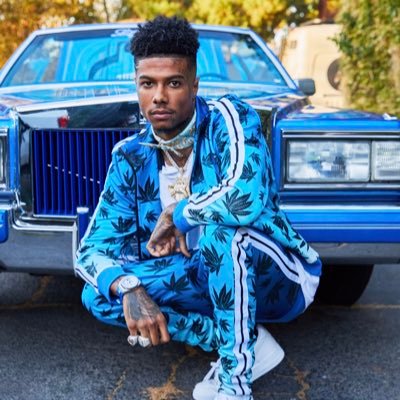 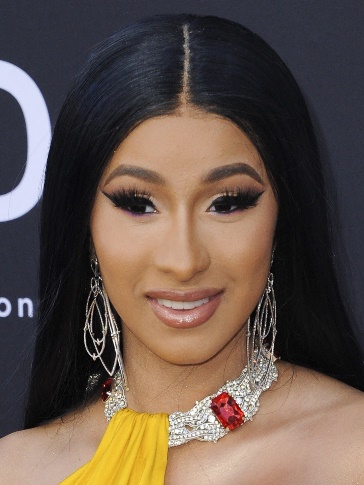 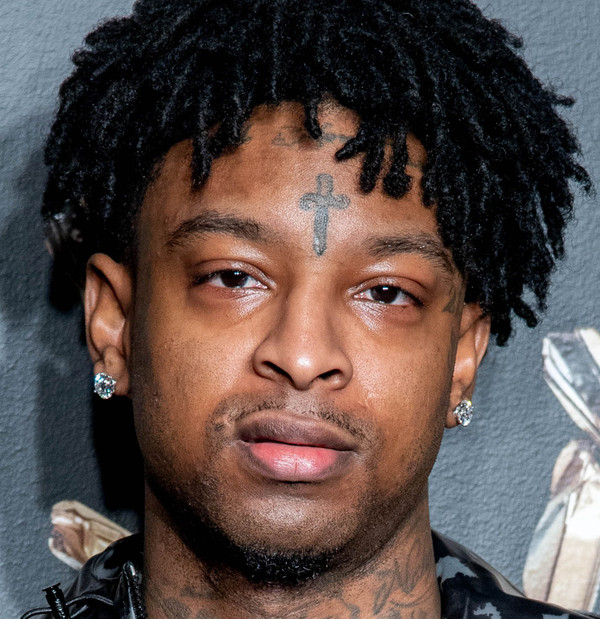 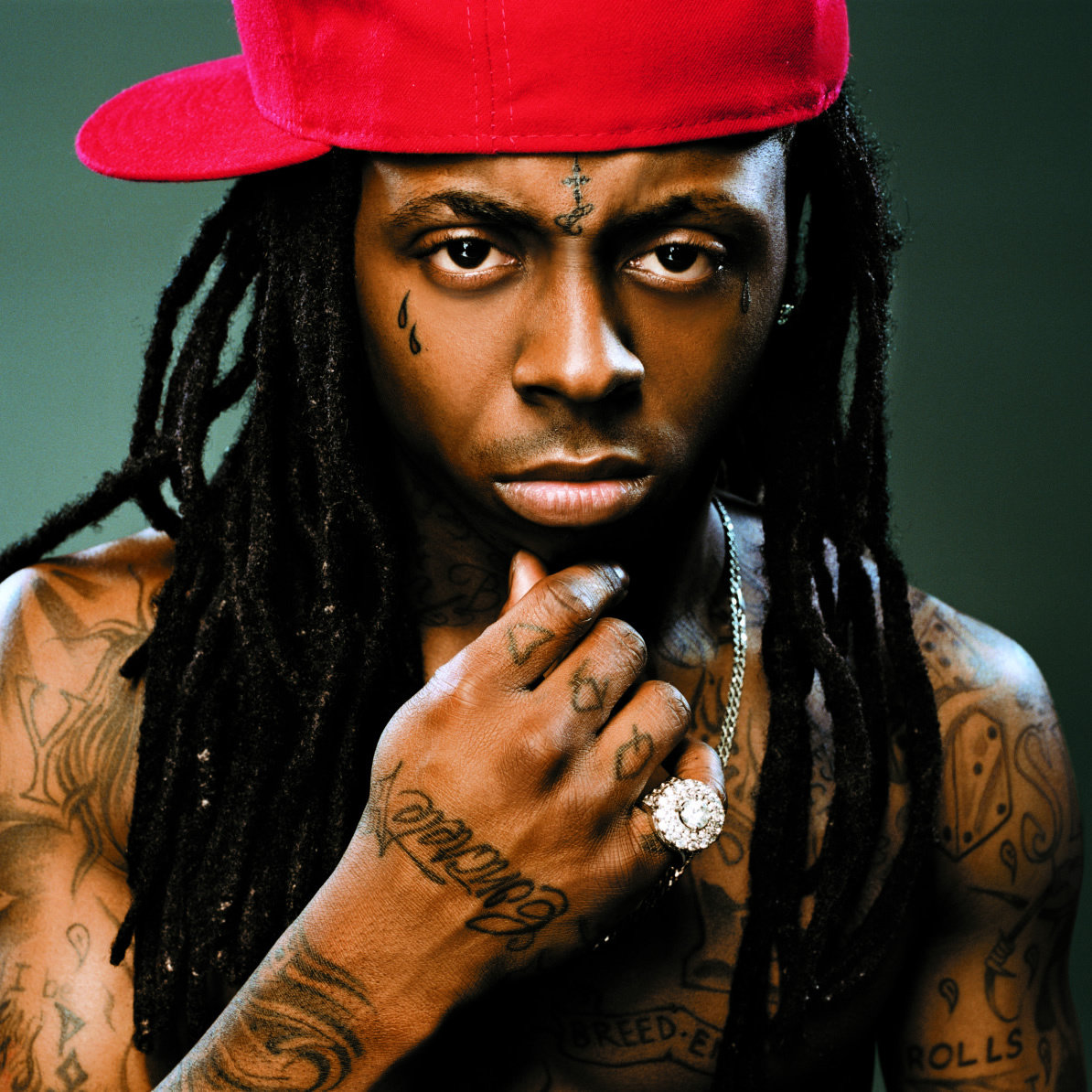 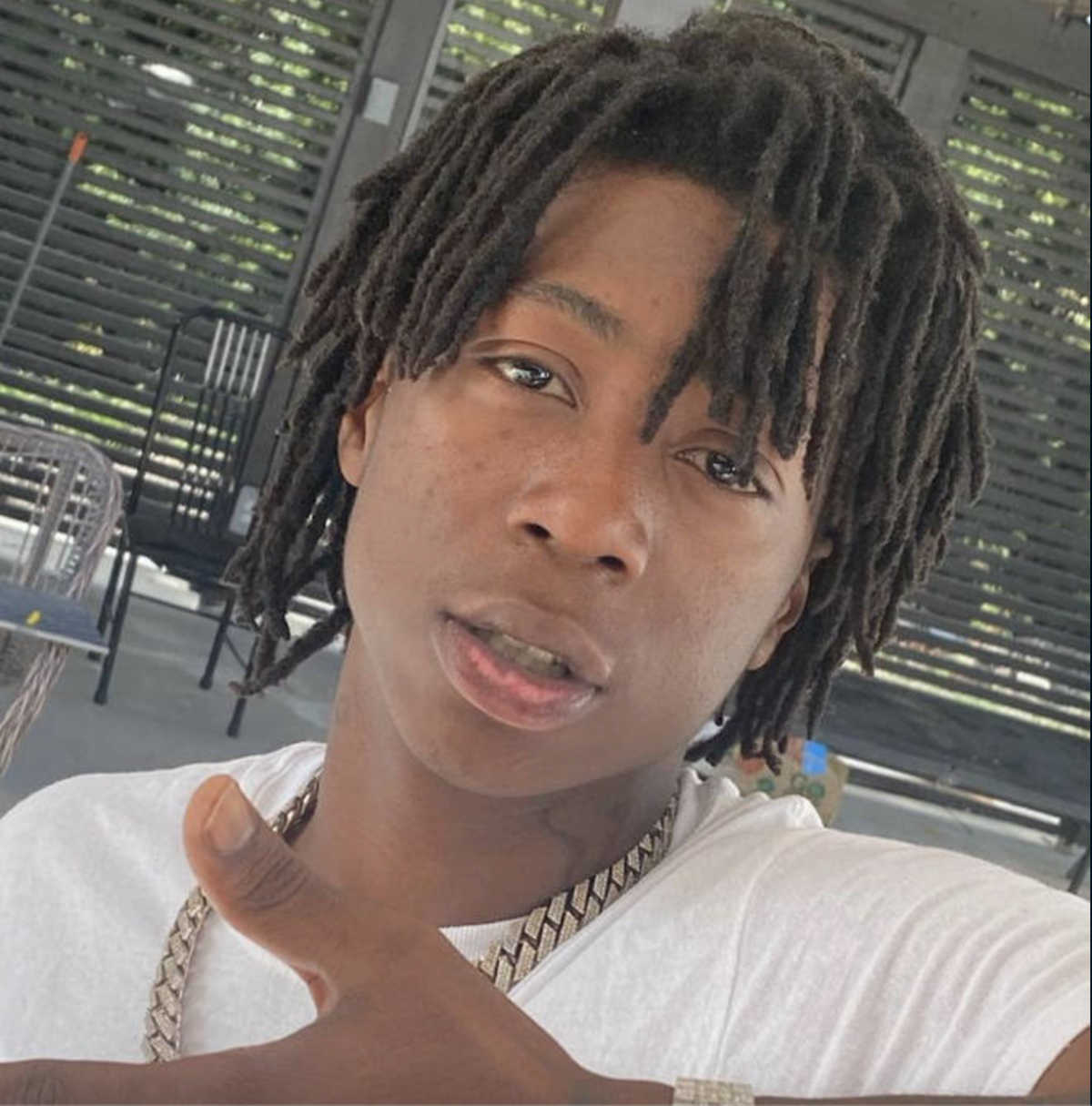 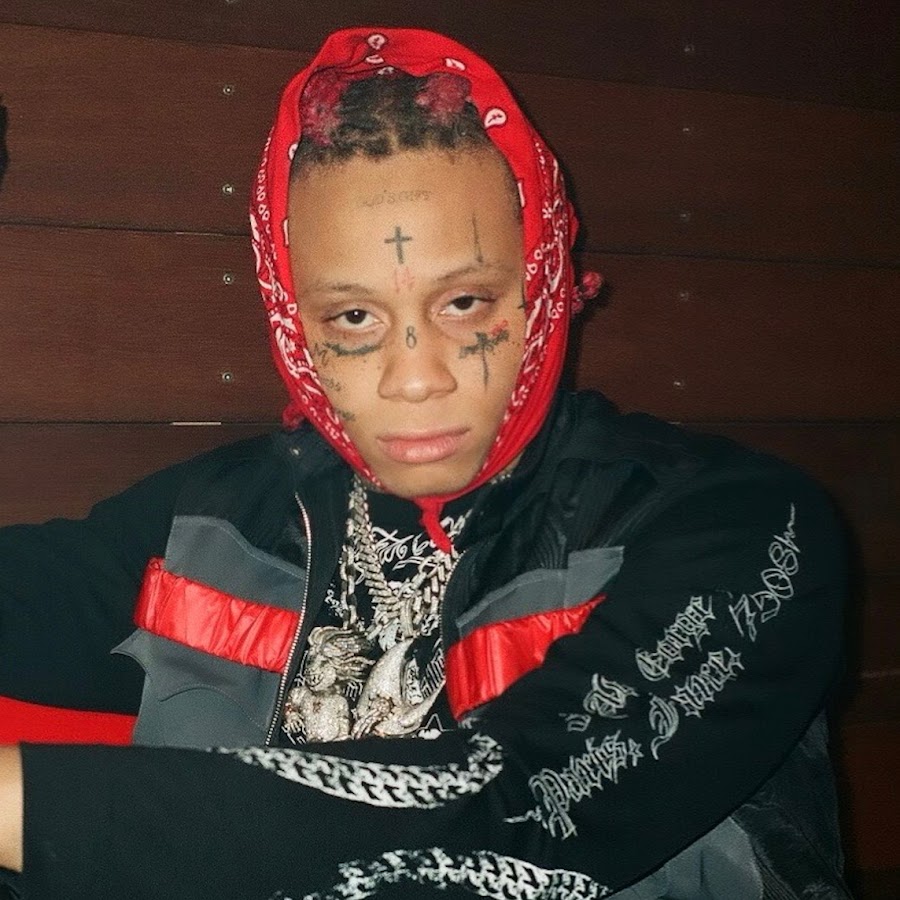 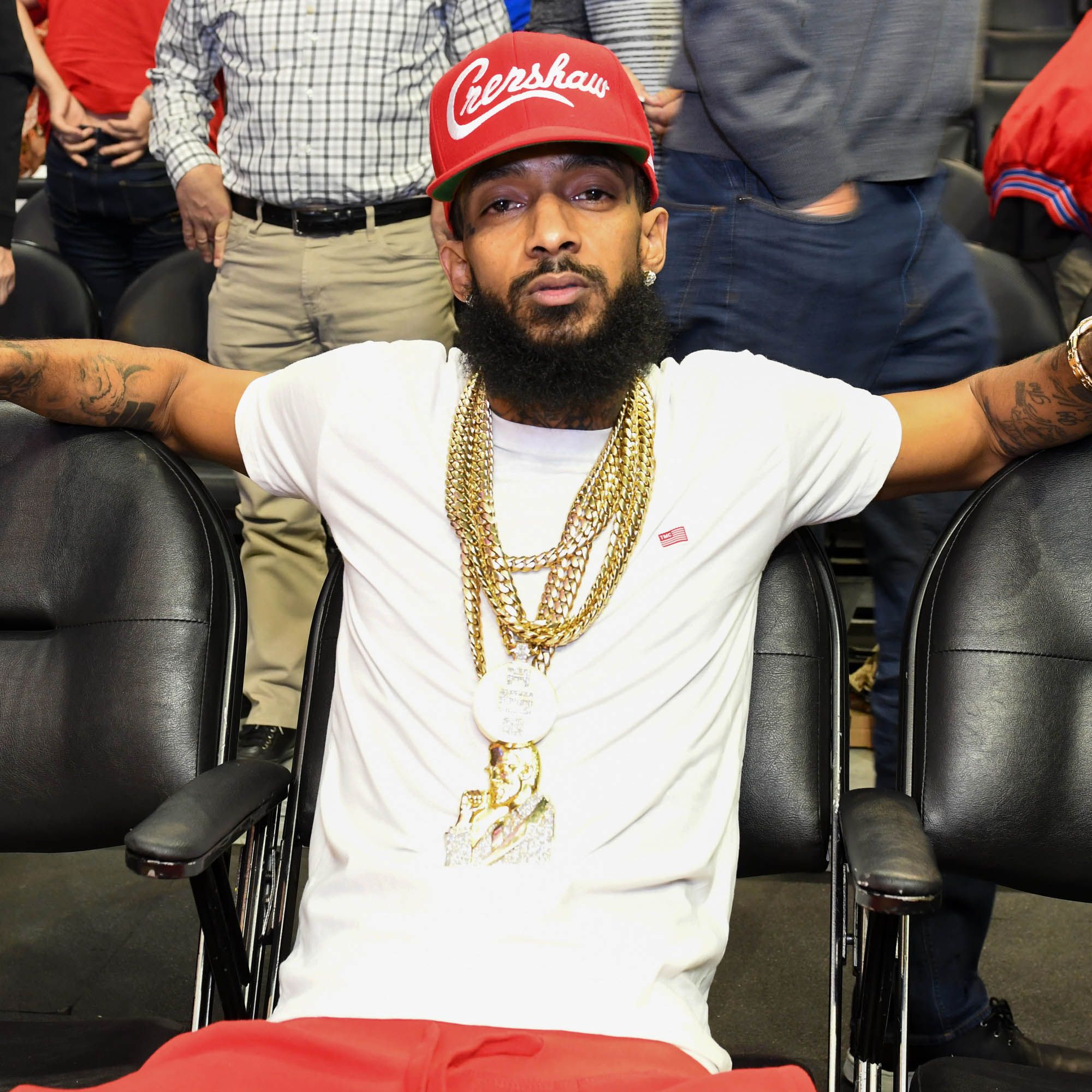 GrazieEnea & Natnael